National Flood Interoperability ExperimentAlabama Case Studies
David R. MaidmentCenter for Research in Water ResourcesUniversity of Texas at Austin

21 March 2015
Mobile-Alabama River System
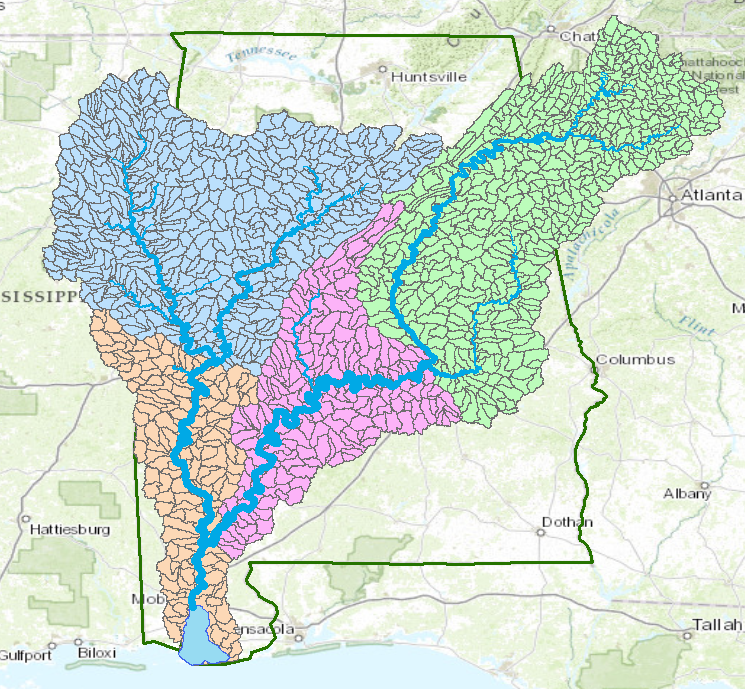 Black Warrior River
Coosa River
Cahaba River
TombigbeeRiver
Alabama River
Mobile River
Mobile Bay
Tuscaloosa County
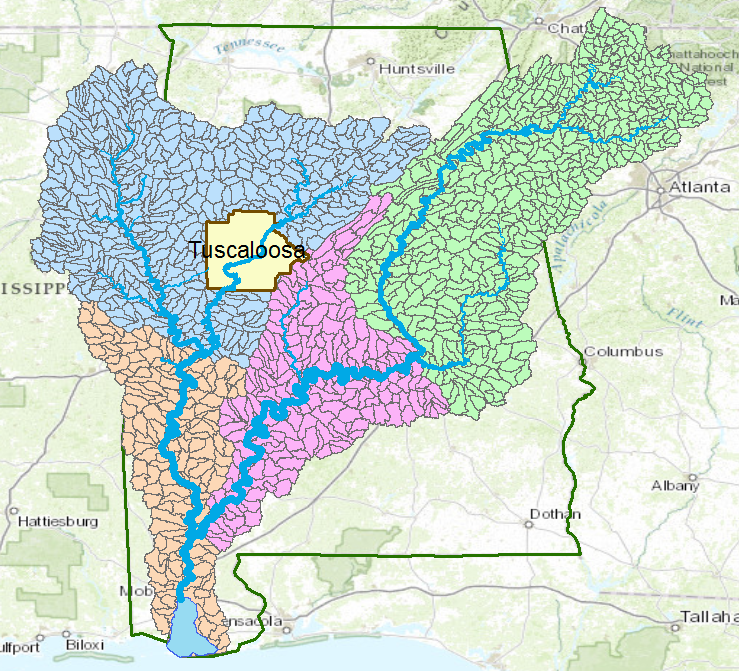 Black Warrior River
NFIE-Geo for a county….
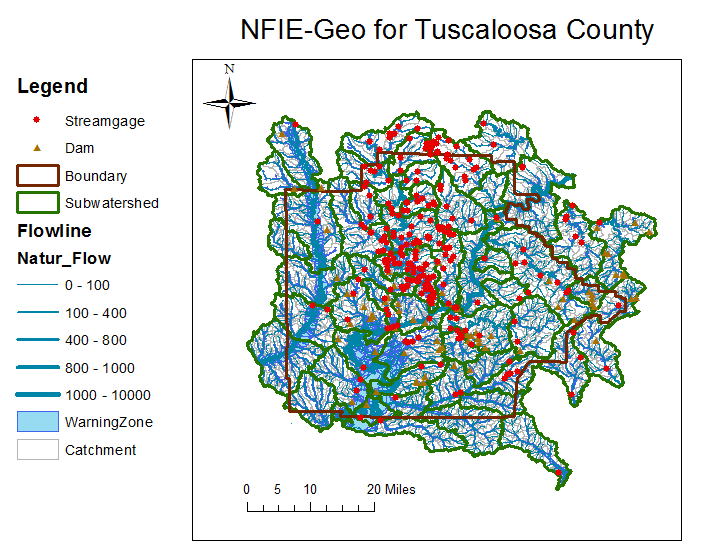 County subset of national geospatial data layers
http://www.caee.utexas.edu/prof/maidment/CE397Flood/Assignment2/NFIEGeo.pdf
NFIE-Geo around University of Alabama Campus
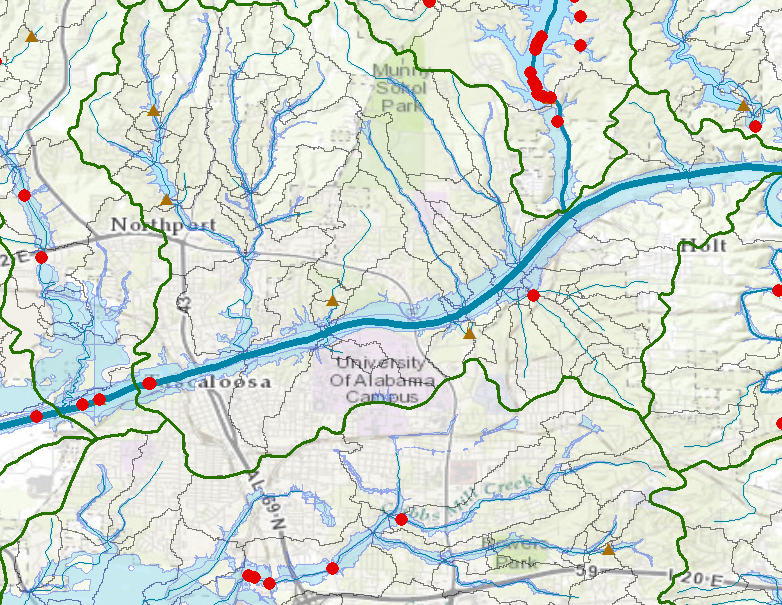 Black Warrior River
Catchment 18228725
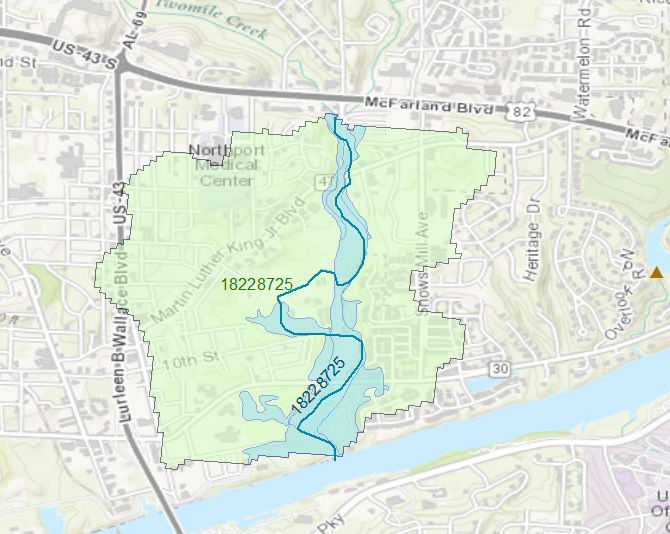 Geo to Hydro…
High spatial resolution hydrologic modeling at continental scale
Built upon NFIE-Geo: A national geospatial framework for hydrology
Continental landscape divided into 2.67 million local catchments, each containing a single stream reach
Stream reaches connect to form a national stream network
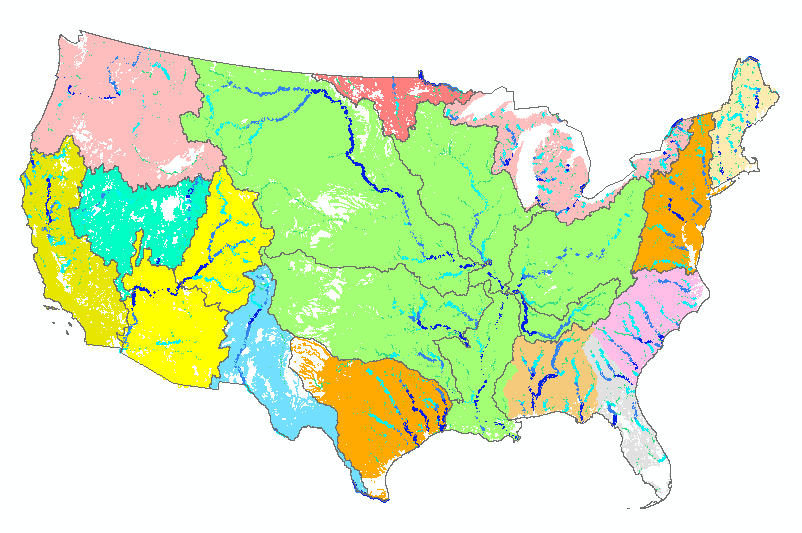 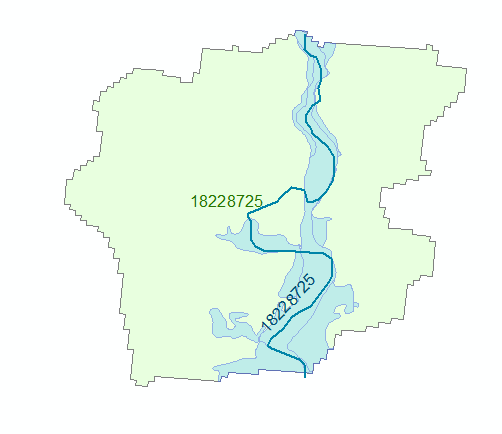 2.67 million catchments
Average area 3 km2
Average reach length 2 km
Hurricane Ivan, September 2004
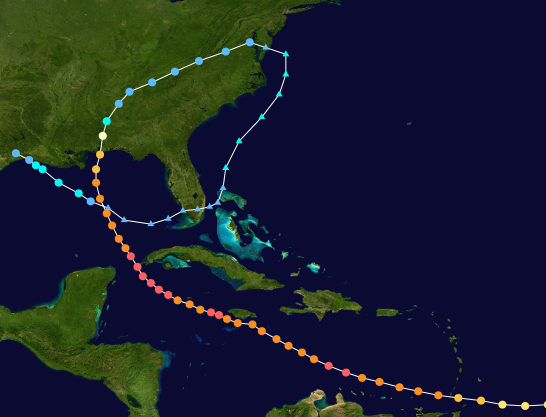 The most expensive disaster in the history of Alabama
Hurricane Ivan as a case study
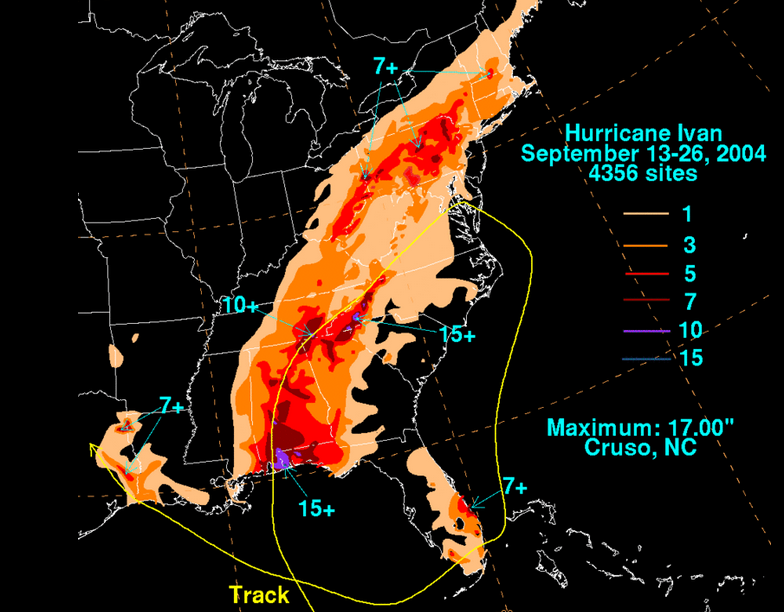 http://en.wikipedia.org/wiki/Hurricane_Ivan#Alabama
NWS River Forecast Centers
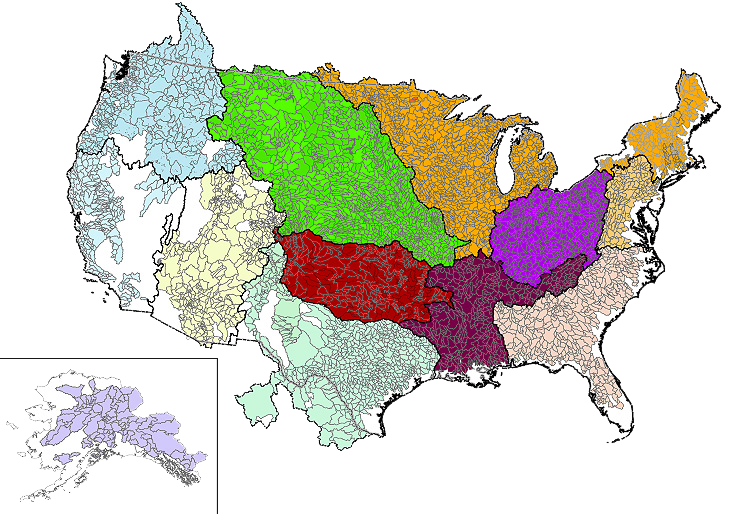 No River Forecast
10
[Speaker Notes: THERE’S A MAJOR GEOGRAPHIC GAP – WE DON’T FORECAST ALONG THE COAST]
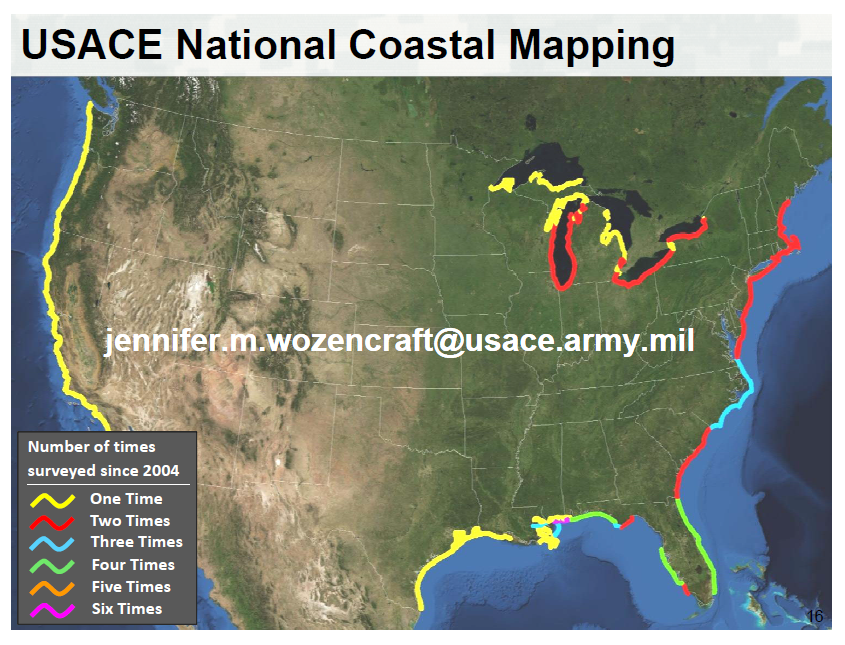 Corps of Engineers Modeling, Mapping and Consequences program
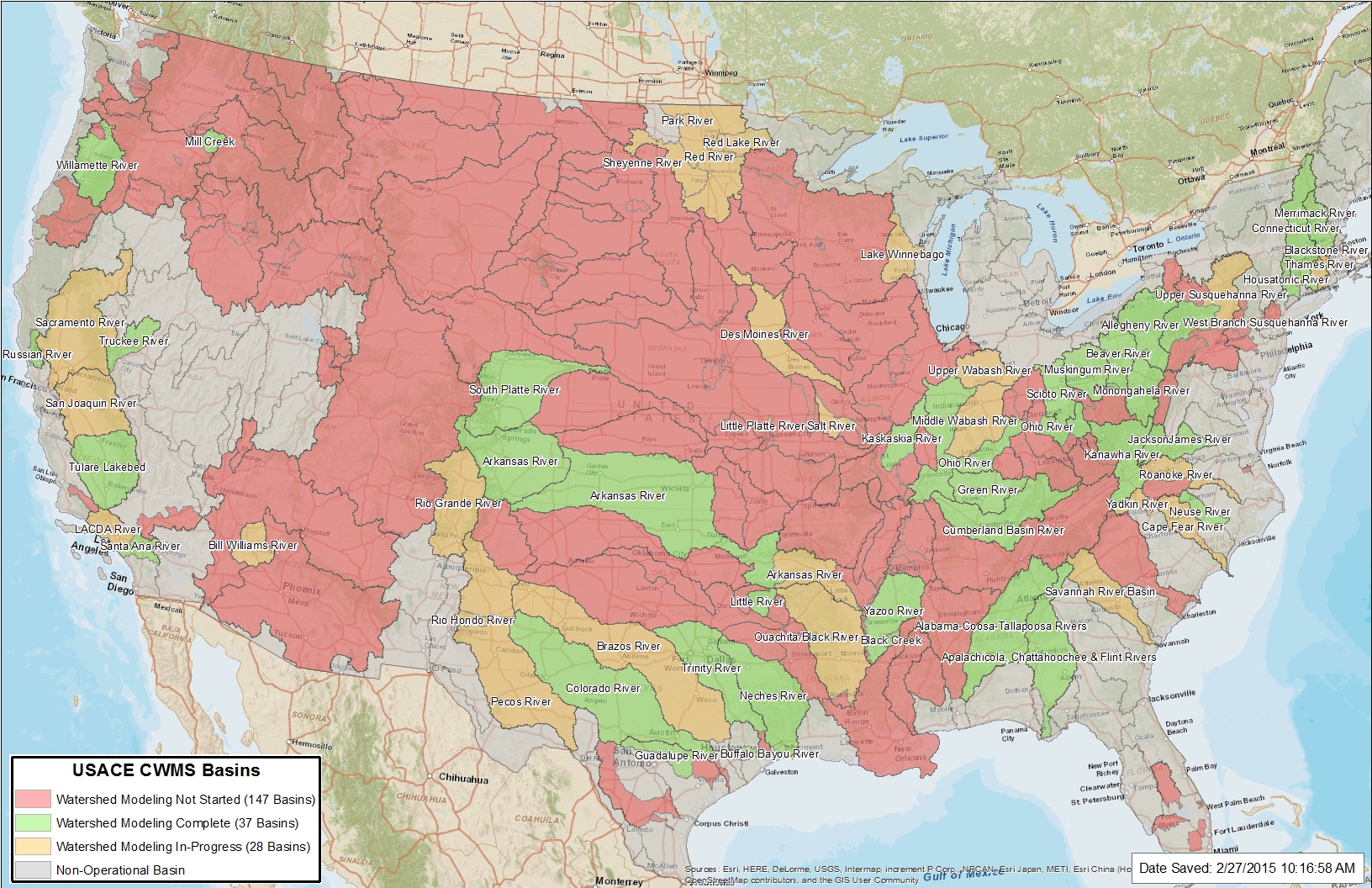 Source: R. Simrall, USACE
Severe Flooding in Mobile during Ivan
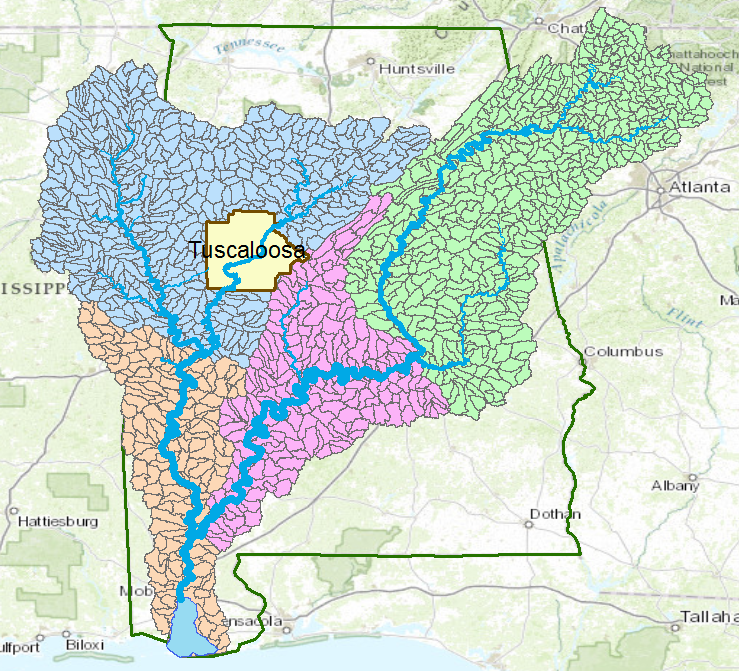 Black Warrior River
Case study for river-coastal interaction
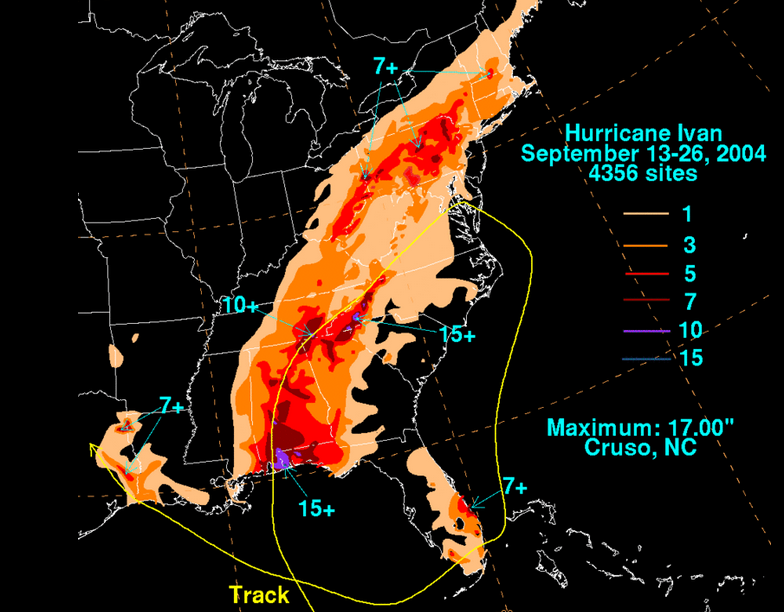